Technologické aspekty vývoje somatobuněčné terapie v dětské onkologiiOptimalizace cílového kvalitativního profilu somatobuněčného léčivého přípravku plánovaným řízením kvalityOptimalizace výroby somatobuněčné terapie v dětské onkologii
Lenka Zdražilová Dubská
Farmakologický ústav LF MU
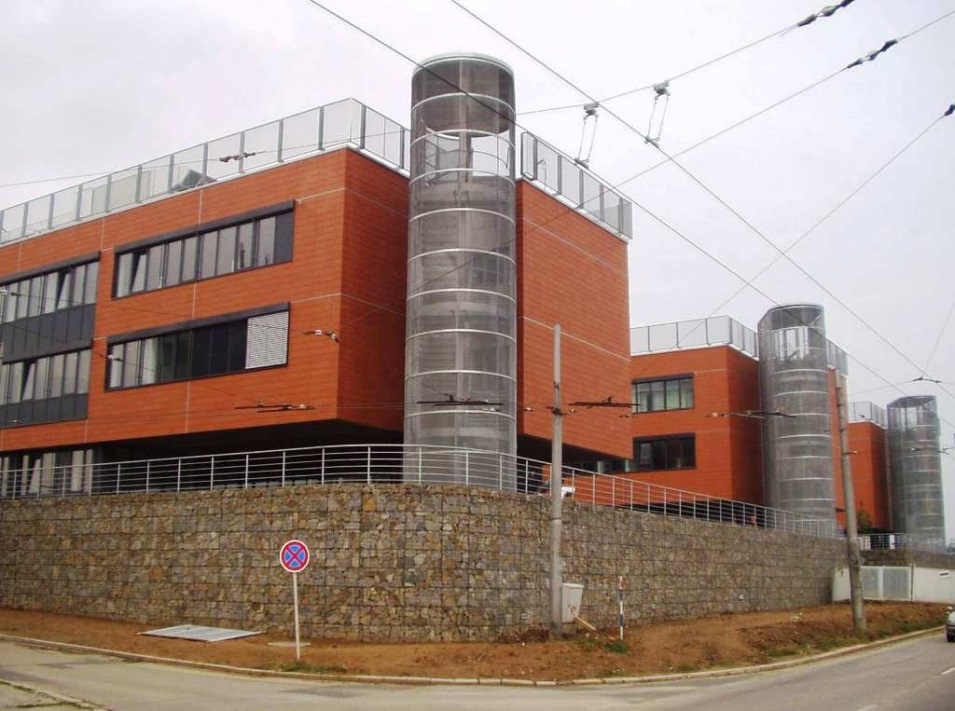 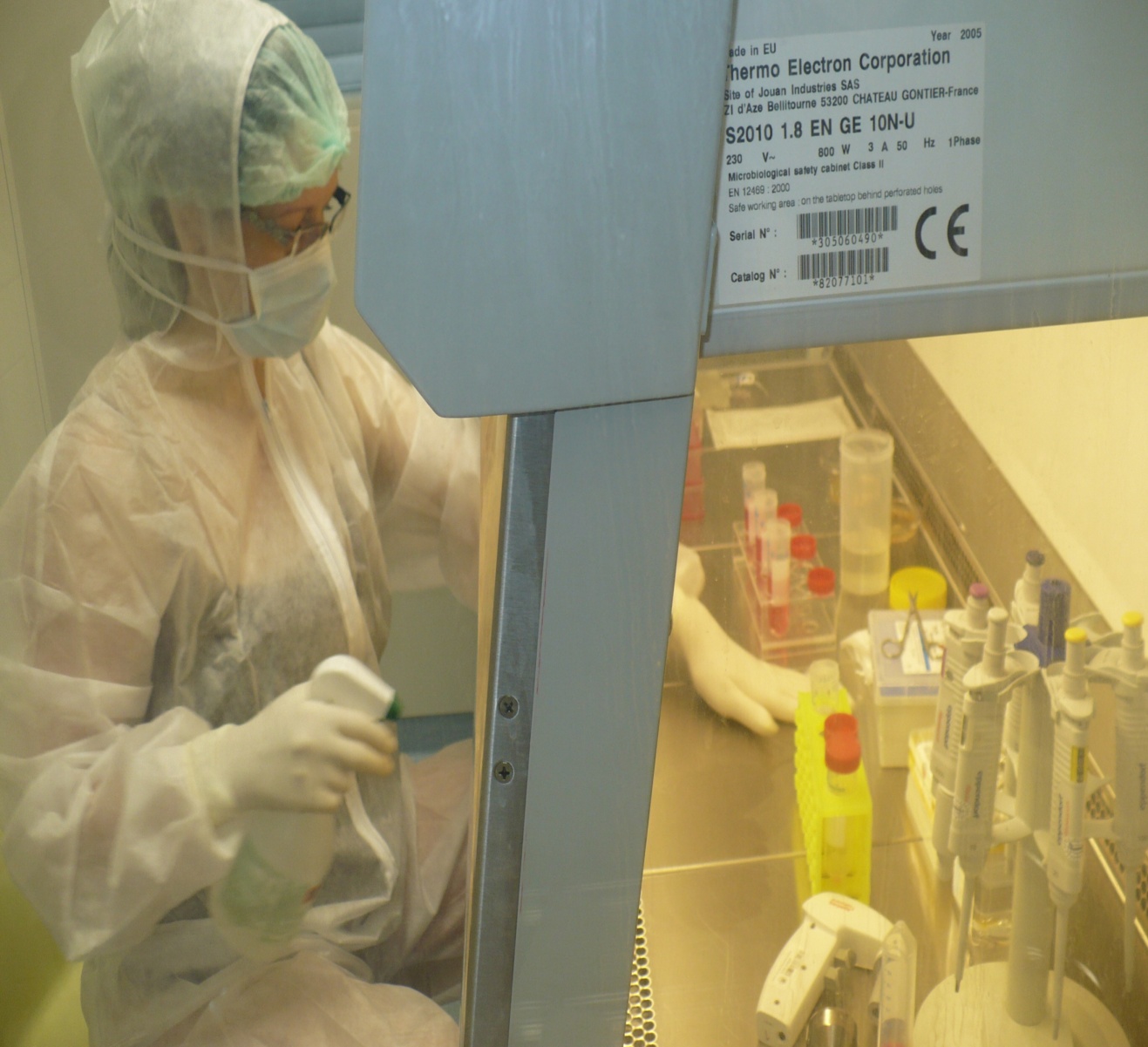 ACIU FÚ LF MU
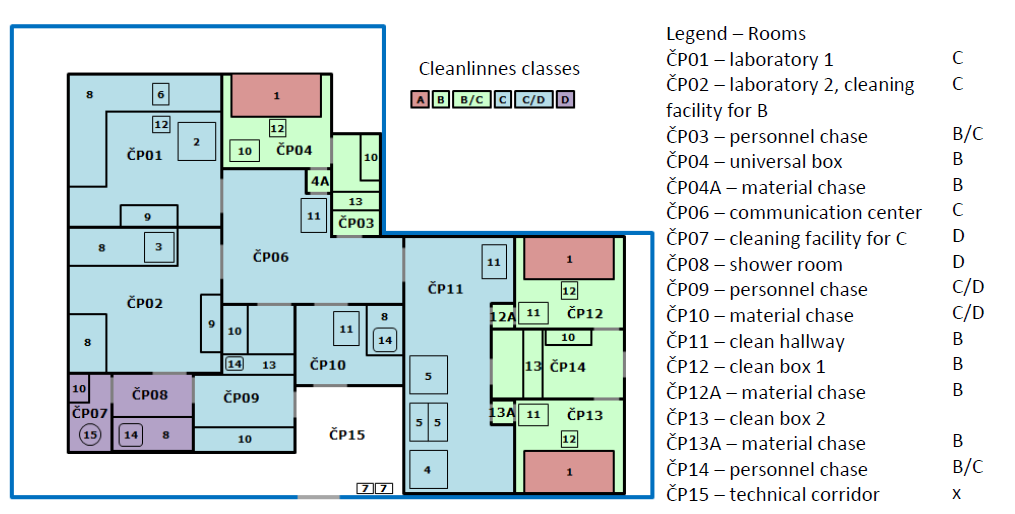 DC - cancer
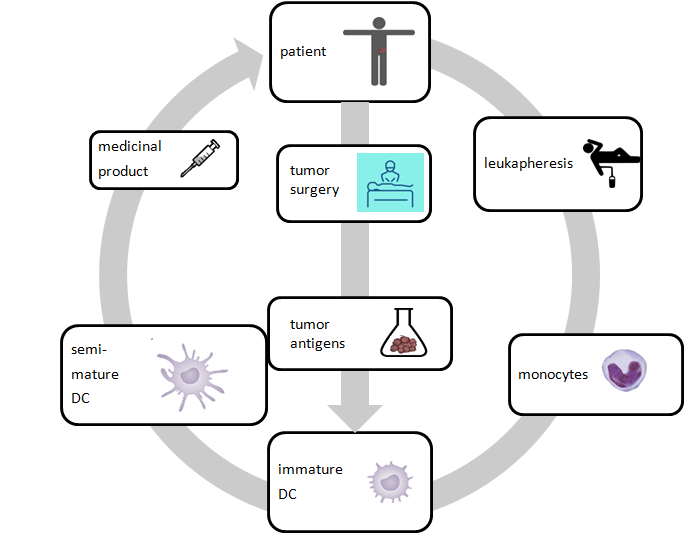 COMBINED ANTITUMOR THERAPY WITH EX VIVO MANIPULATED DENDRITIC CELLS PRODUCING INTERLEUKIN-12 IN CHILDREN, ADOLESCENTS AND YOUNG ADULTS WITH PROGRESSIVE, RECURRENT OR PRIMARILY METASTATIC HIGH-RISK TUMORS
EudraCT number2014-003388-39
MSC - EB
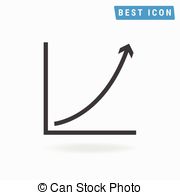 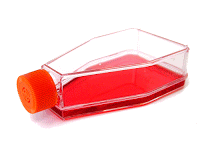 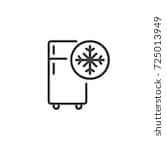 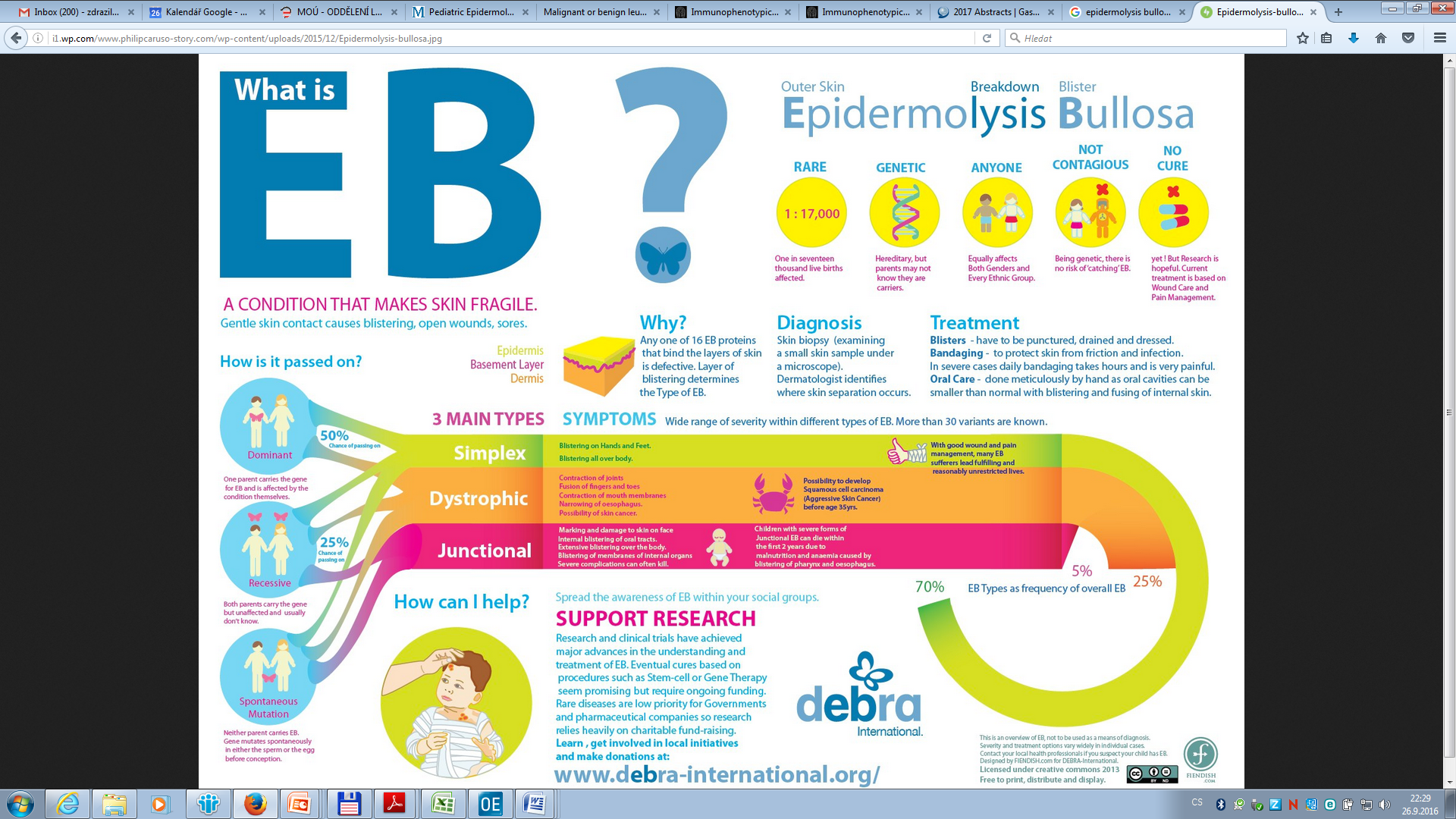 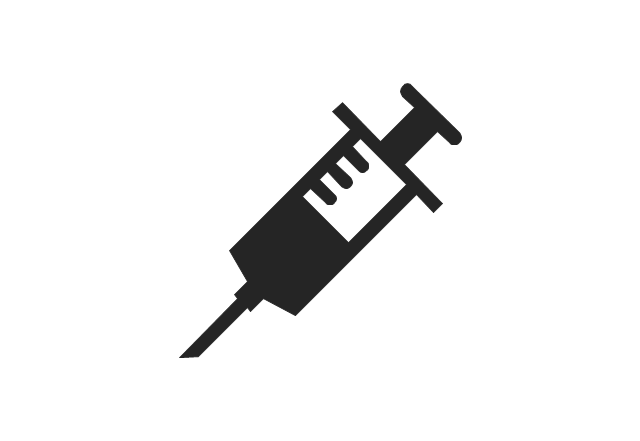 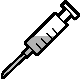 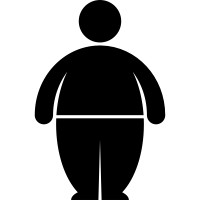 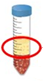 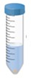 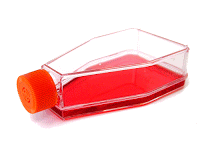 Non-Randomized, Phase 1/2 Safety and Efficacy Clinical Study of Allogenic Adipose tissue-derived Stromal Cells in Patients with Epidermolysis Bullosa
Under development
Quality by Design – plánované řízení kvality
Součást vývoje i ve farmaceutickém průmyslu
2002 – FDA, iniciativa Správná výrobní praxe pro 21. století … modernizace lékové regulace a způsobu řízení kvality ve farmaceutickém průmyslu prostřednictvím přístupu založeného na hodnocení a řízení rizik
kvalita, bezpečnost a účinnost je zabudována výrobcem do přípravku v co nejranější fázi jeho životního cyklu a má být založena na důkladné znalosti vlastností léčivého přípravku a proměnných výrobního procesu
vytváření předvídatelných a robustních procesů, které zajišťují definovanou kvalitu vyráběných přípravků
Quality by Design – plánované řízení kvality
směrnice Mezinárodní komise pro harmonizaci (ICH), ICH Q8 Pharmaceutical development (pokyn platný od 2006), směrnice ICH Q9 Quality risk management, ICH Q10 (pharmaceutical quality system) 
Design Space, DS – operační prostor
Critical Quality Attributes, CQA – kritické atributy kvality
Critical Process Parameters, CPP - kritické procesní parametry
 Quality Target Product Profile, QTPP - cílový kvalitativní profil přípravku  
overview of all the elements during the product development process that have an impact on the quality, safety and efficacy of a product in a given clinical indication
Nástroje plánovaného řízení kvality (QbD)
Předchozí znalosti 
Hodnocení rizik 
Statisticky navržené experimenty 
Procesní analytická technologie

Životní cyklus přípravku
Strategie kontroly
Kontinuální zdokonalování  … DS není statický
QTPP cílový kvalitativní profil přípravku – ATMPs (1)
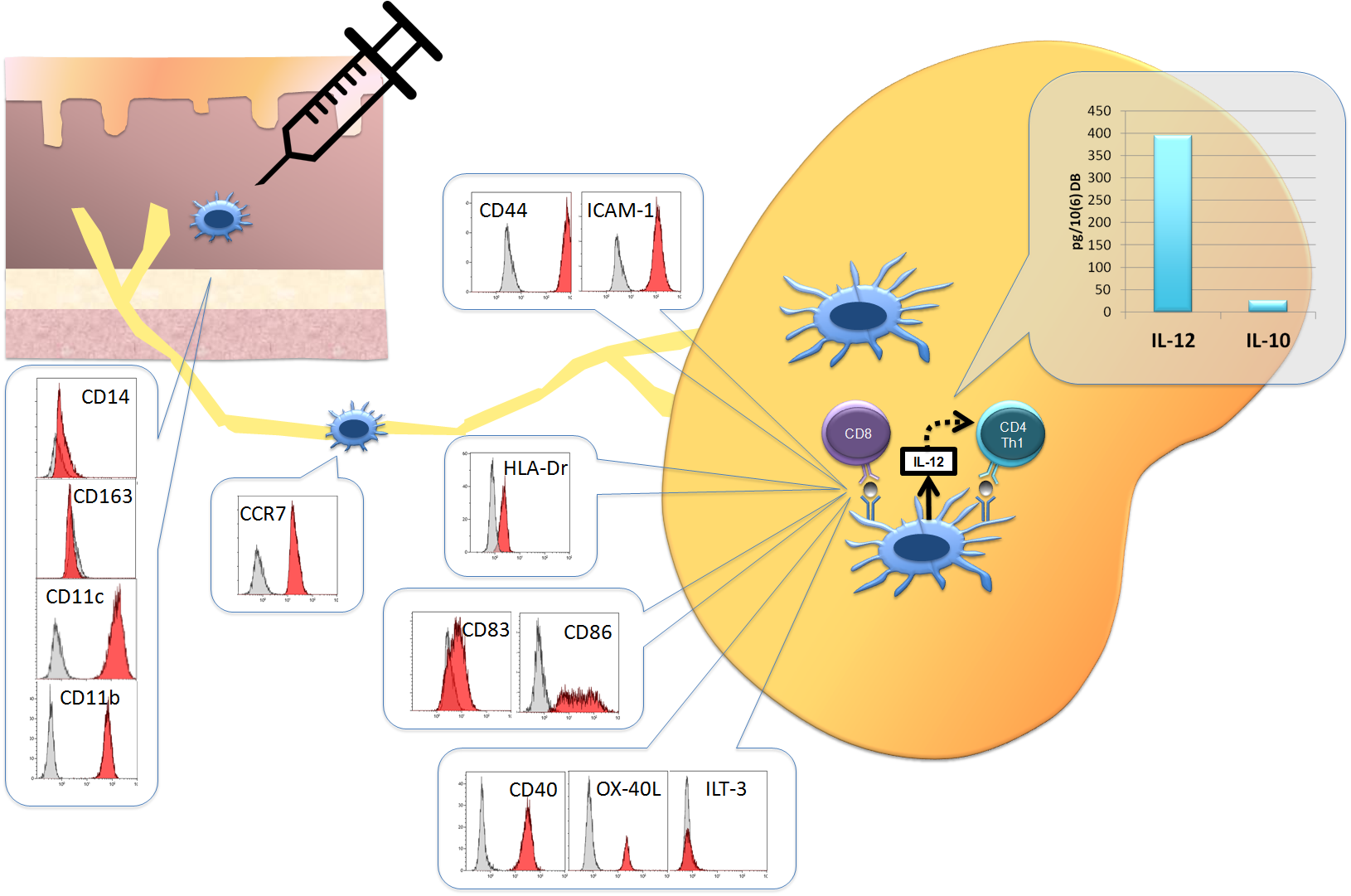 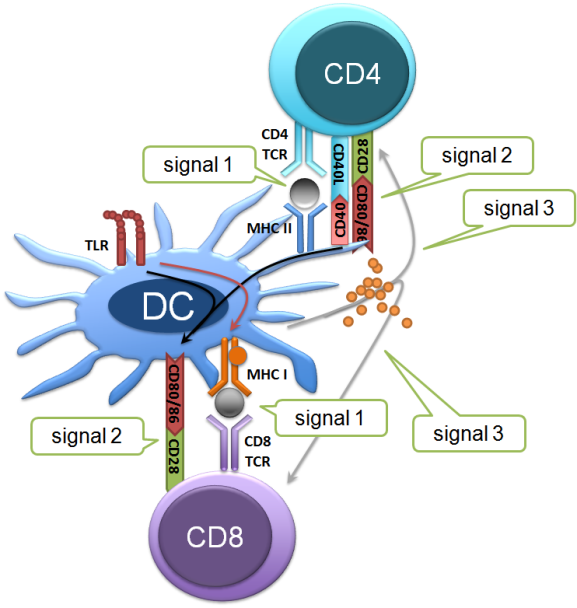 Ad proces výroby
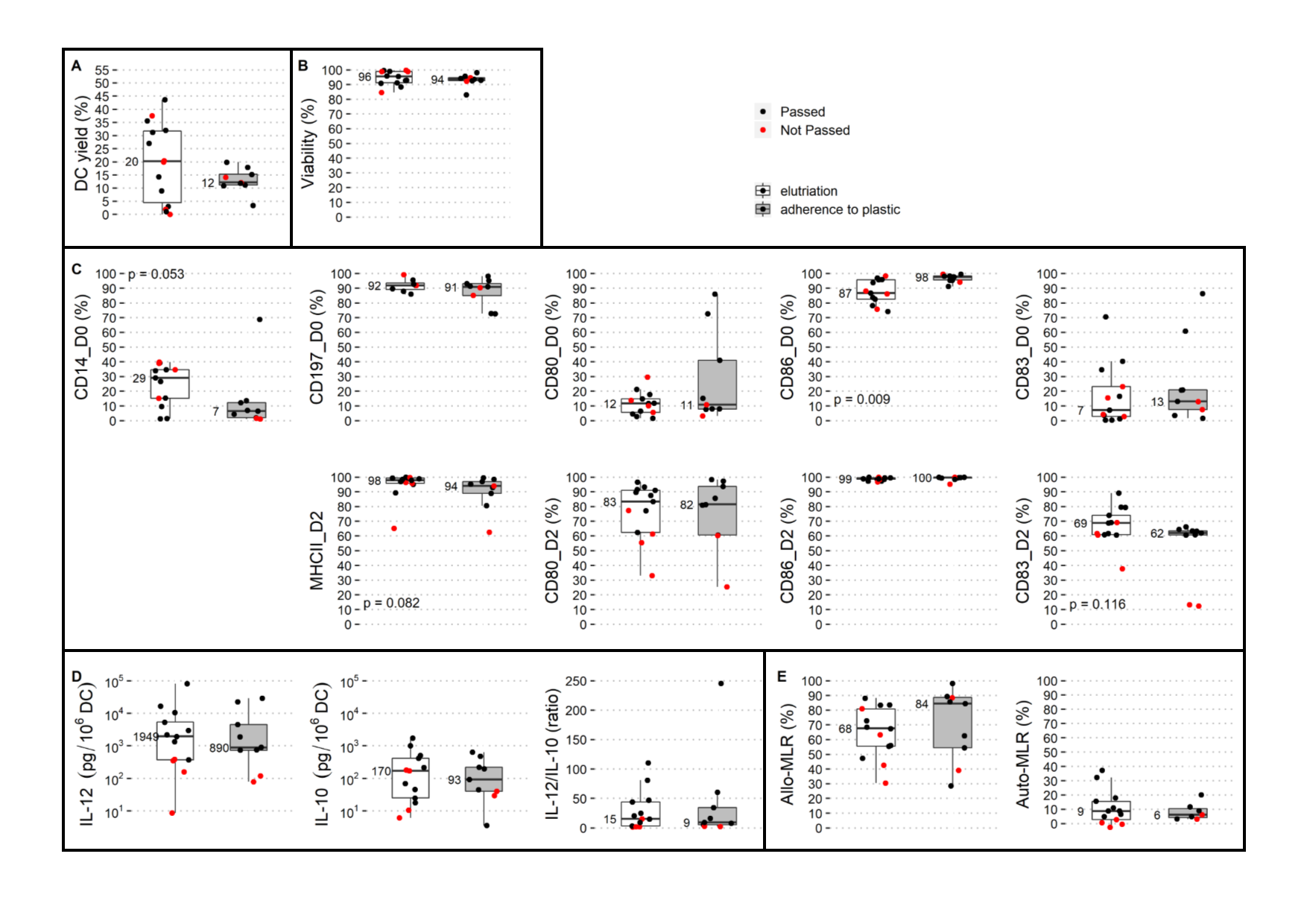 Ad vstupní surovina (1)
Ad vstupní surovina (2)
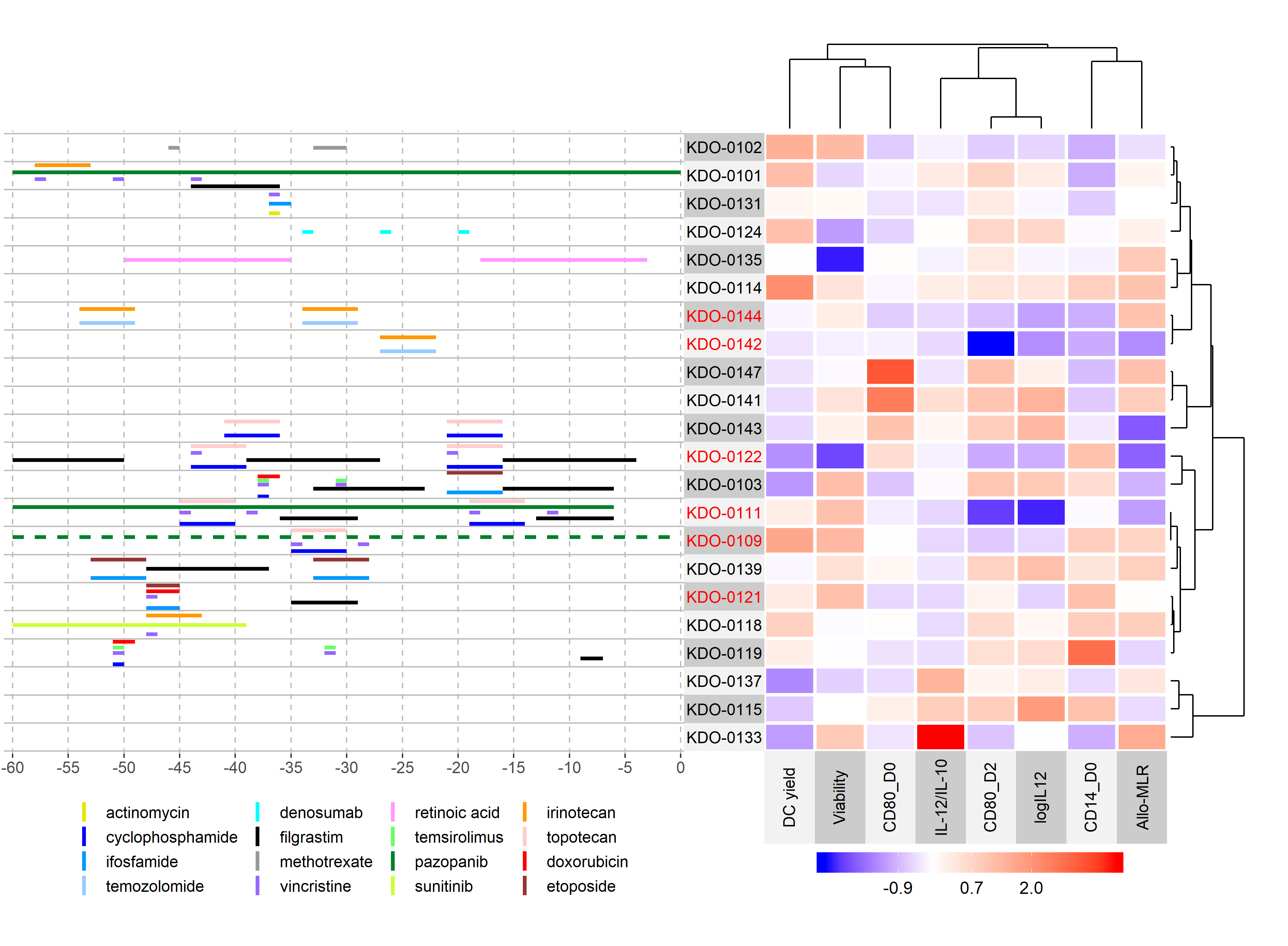 Ad vstupní surovina (3)
QTPP cílový kvalitativní profil přípravku – ATMPs (2)
Ex vivo evaluation of post-vaccination T-cell reactivity to DC-presented antigens
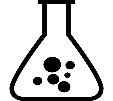 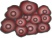 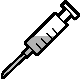 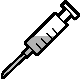 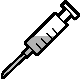 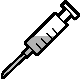 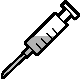 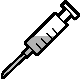 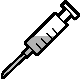 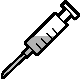 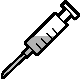 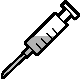 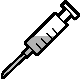 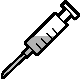 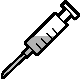 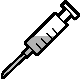 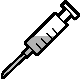 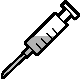 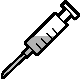 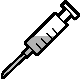 mono
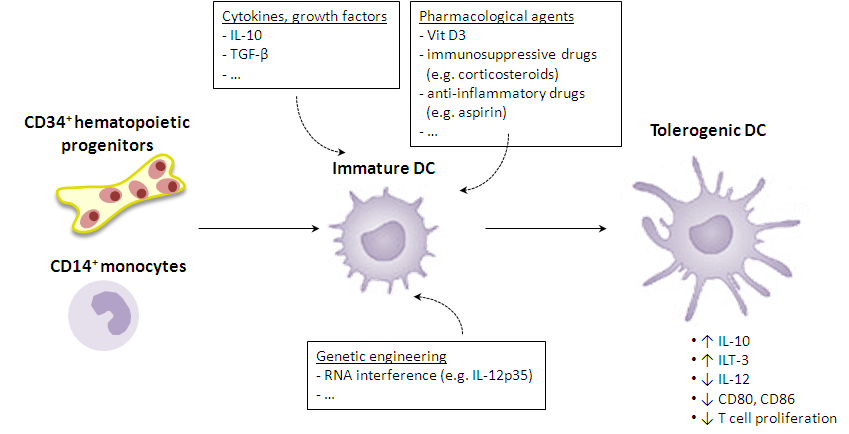 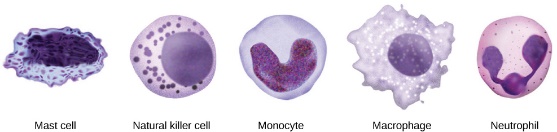 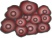 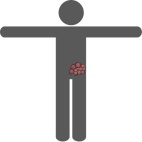 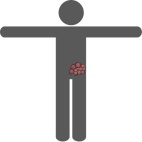 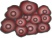 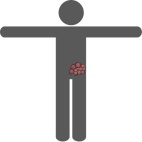 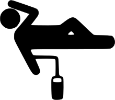 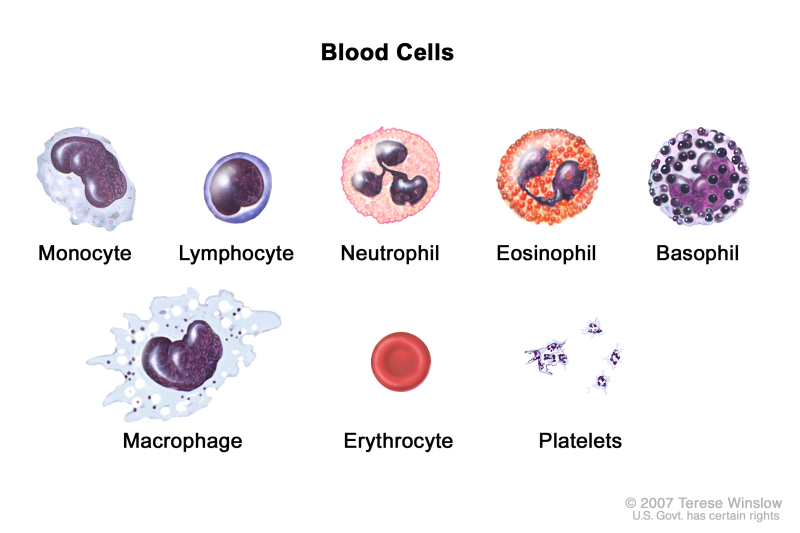 personalized anti-cancer DC-based vaccine stimulates pre-existing immune response against cancer antigens of individual patients
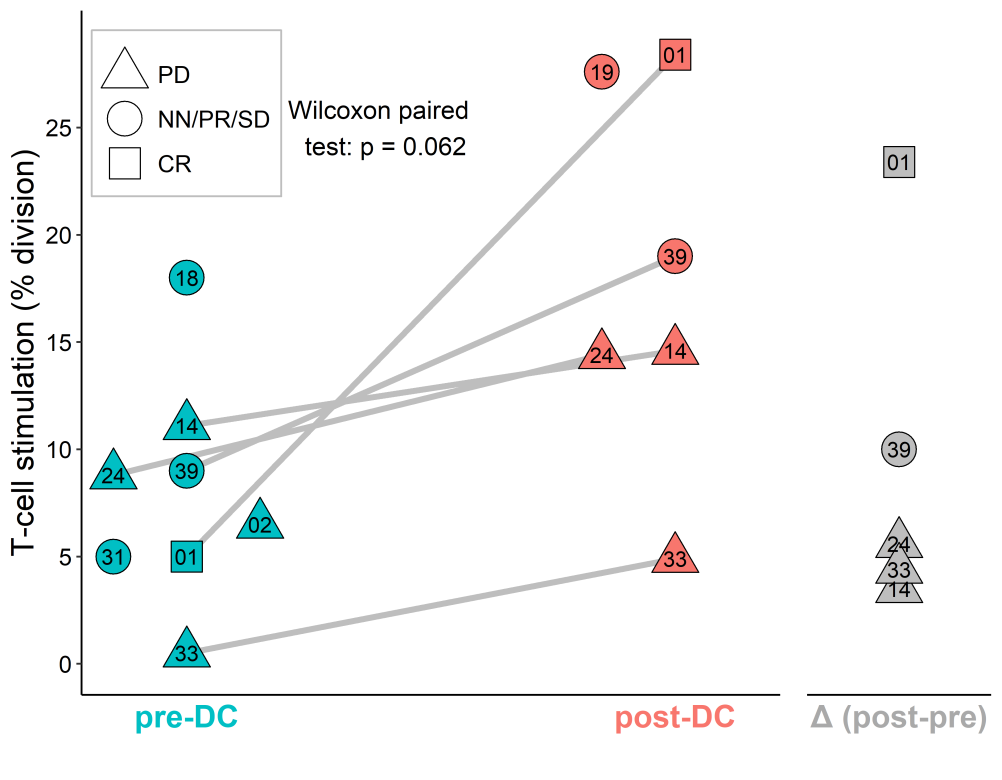 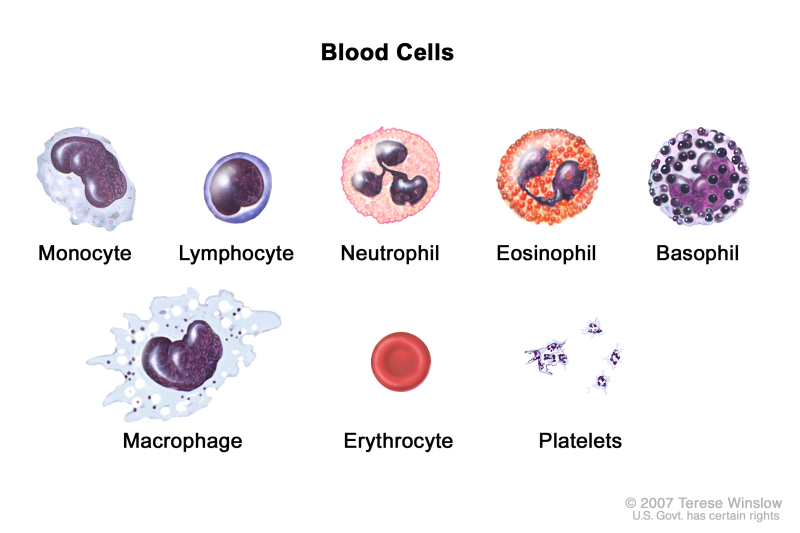 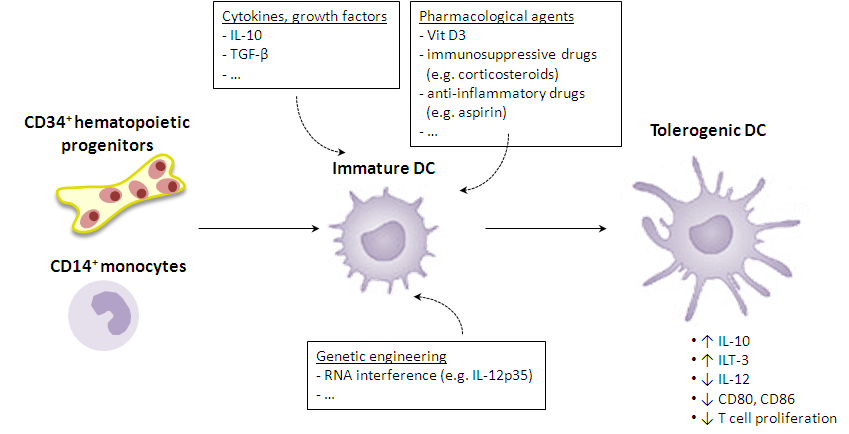 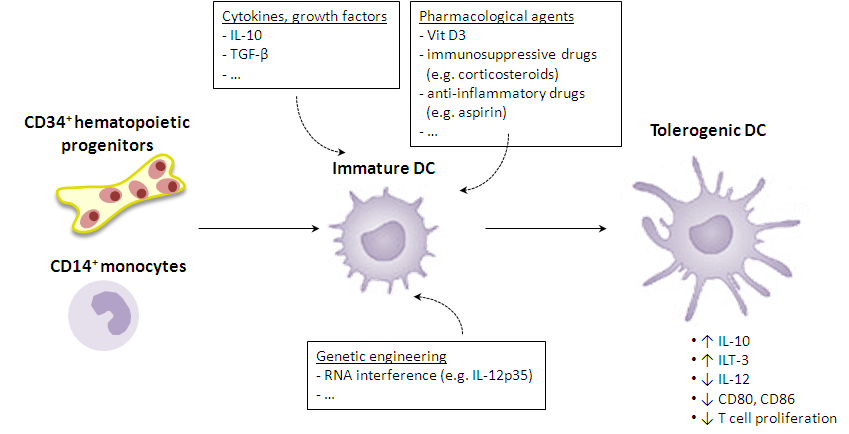 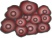 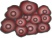 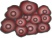 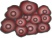 QTPP cílový kvalitativní profil přípravku – ATMPs (3)
Schéma kultivace:
validované
Sklízení
ČP
ČP
médium
ČP
médium
ČP
původní
Sklízení
ČP
médium
ČP
médium
ČP
médium
ČP
ČP
Přehled změn – délka kultivace, výběr „koktejlu“ maturačních cytokinů
Původní schéma:
Nové schéma:
Delší diferenciace, kratší maturace
Maturační cytokiny:
		LPS + IFN-γ
Kratší diferenciace, delší maturace
Maturační cytokiny – varianty:
	LPS + IFN-γ
	LPS + IFN-γ + TNF-α
	LPS + TNF-α
	LPS + IFN-γ + CL097*
	LPS + TNF-α + CL097*
*Pozn. CL097 = agonista TLR 7/8
dárcovské mono
ovalbumin
Optimalizace cílového kvalitativního profilu somatobuněčného léčivého přípravku - shrnutí
patofyziologie onemocnění
zdrojová surovina
experimentální data, preklinické modely
proces výroby, meziprodukty
testy k propouštění, testy k charakterizaci
hodnocení účinnosti (efficacy) – zdokonalování přípravku
Thanks
IMP manufacturing: 
Dept of Pharmacology, Medical Faculty, MU Brno 
 Katka Pilátová
 Lenka Fědorová
 Lucie Flajšarová
 Dalibor Valík
 Regina Demlová
Clinical trial – investigational team: 
Dept of Pediatric Oncology, University Hospital Brno 
 Peter Múdry
 Pavel Mazánek
 Zdeněk Pavelka 
 Eva Hlaváčková
 Dáša Černá
 Jaroslav Štěrba
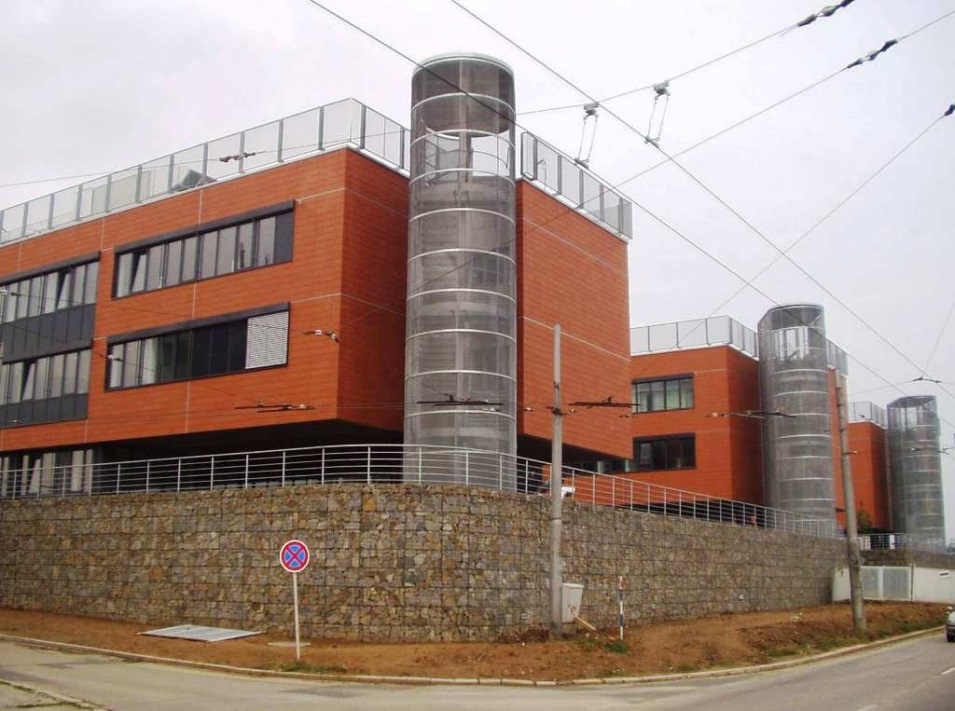 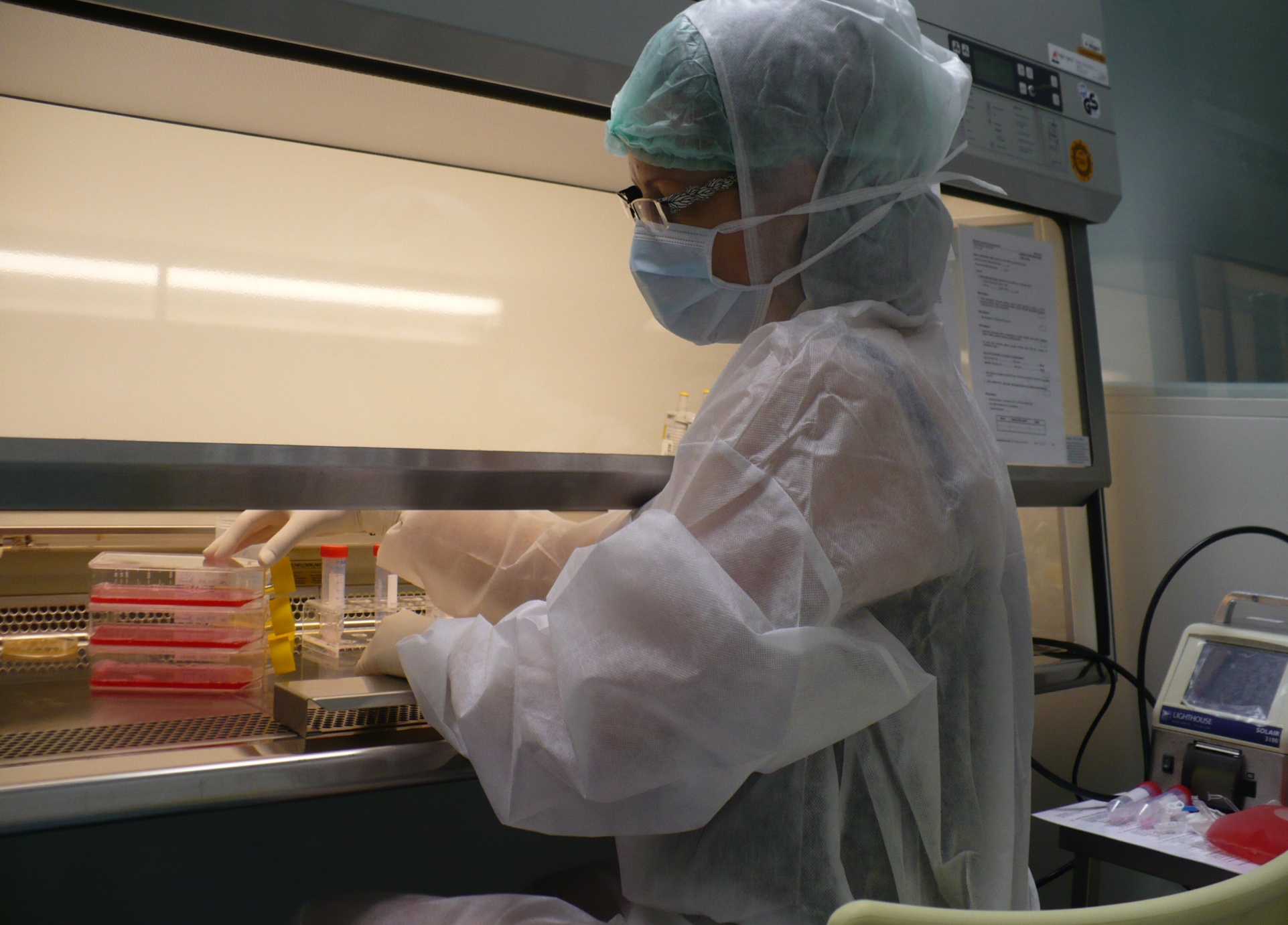 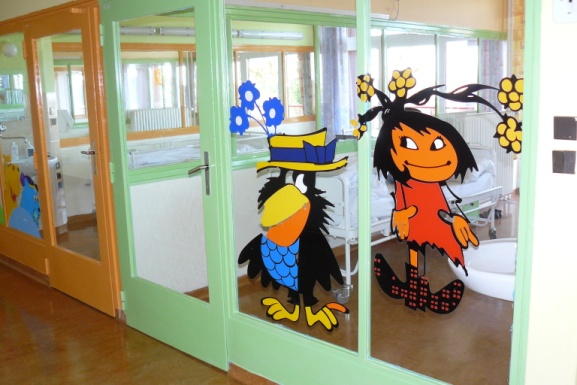